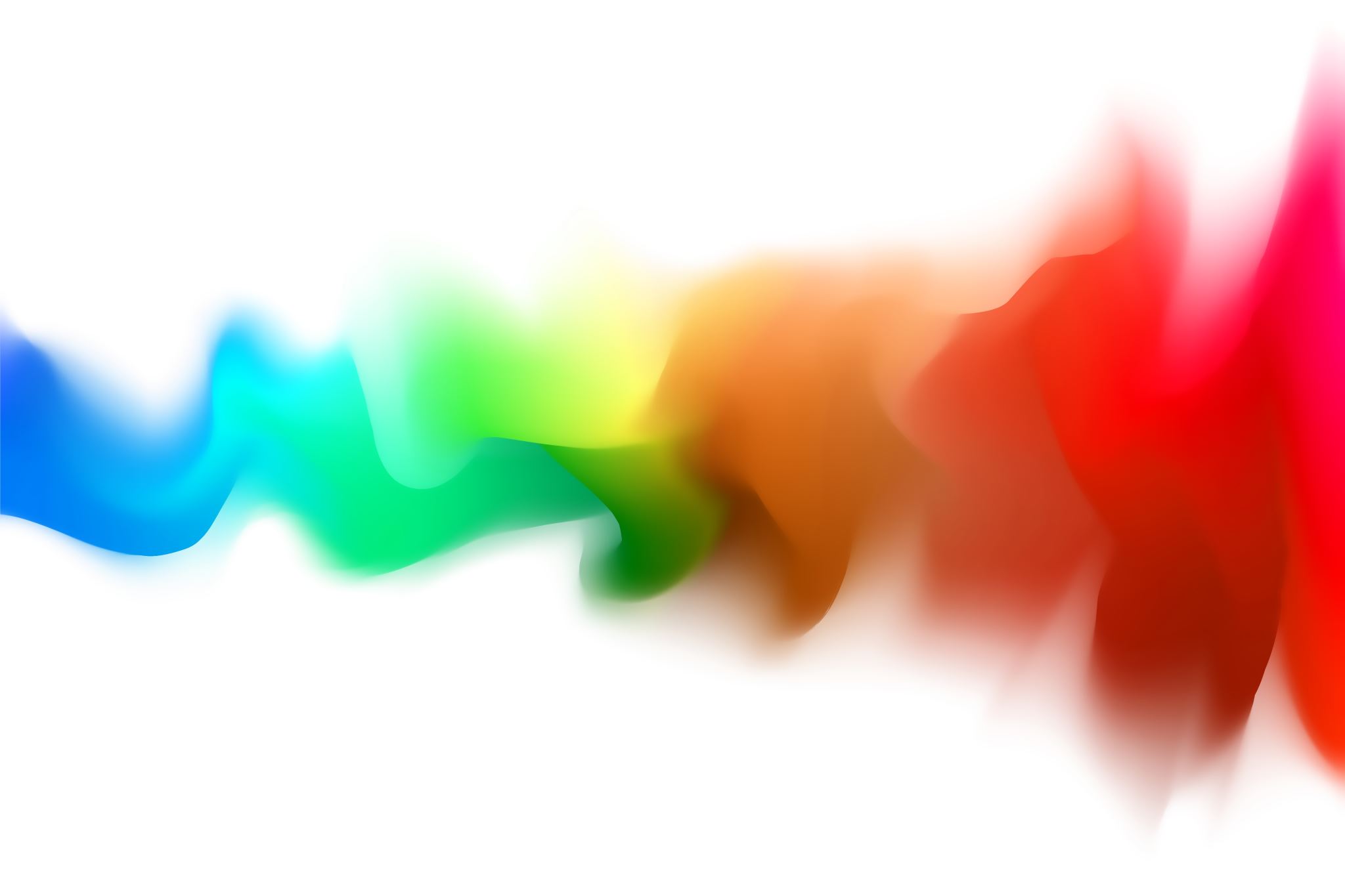 7I
Applications of transition matrices Leslie matrices
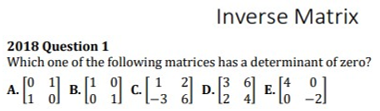 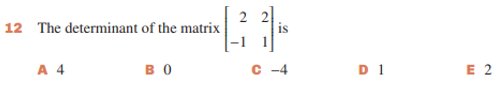 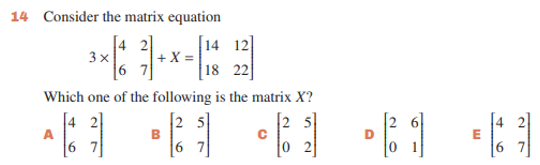 Leslie matrices
A type of transition matrix, designed specifically to model the change in age distribution over time for an animal population.
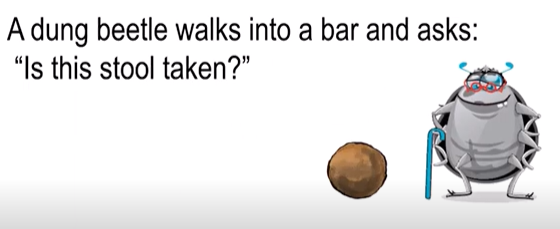 Dung beetles
The typical life span of a dung beetle is 3 years.
   Juveniles have a 40% survival rate.
   Adults have a 35% survival rate & reproduction factor of 2.
   Seniors have a 0% survival rate & reproduction factor of 1.5.
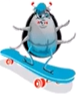 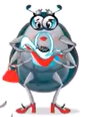 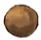 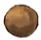 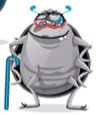 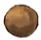 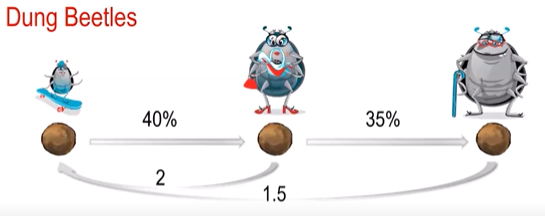 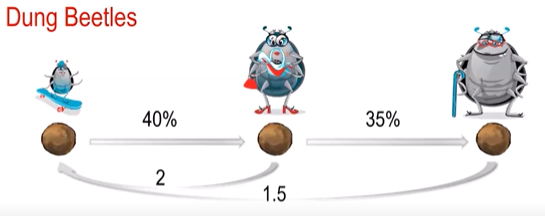 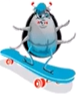 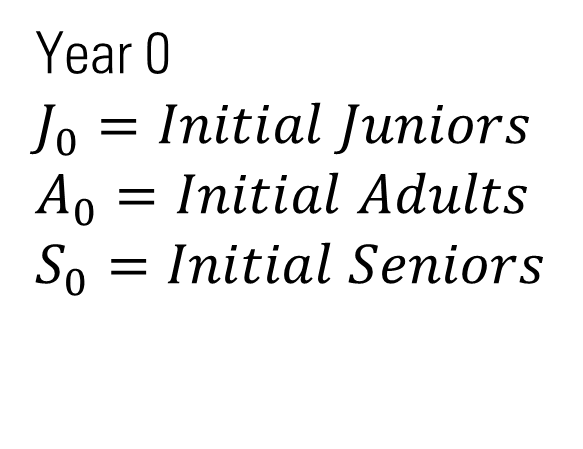 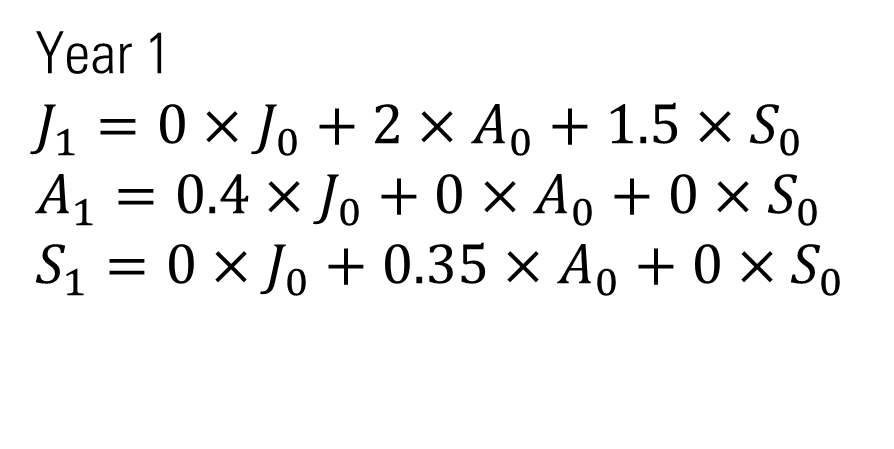 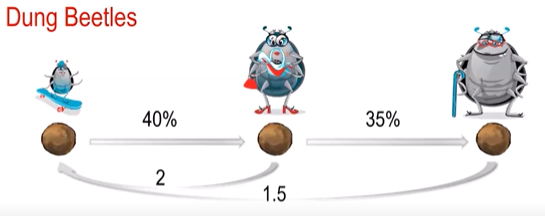 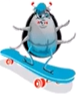 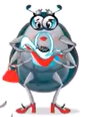 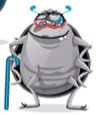 Leslie matrices L
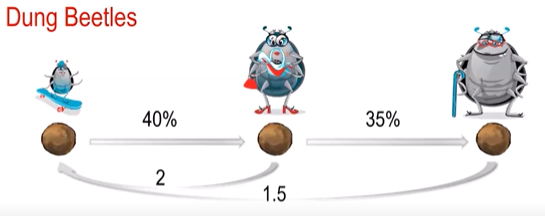 Leslie matrices L
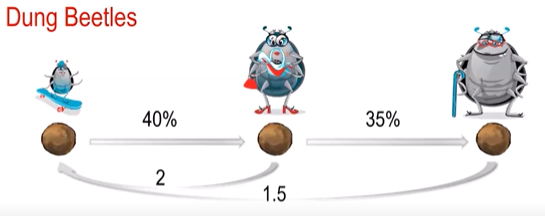 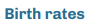 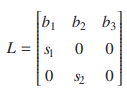 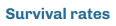 Life cycle transition diagram
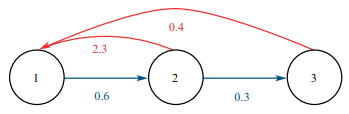 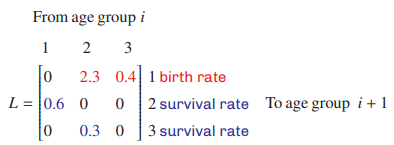 The population state matrix column matrix
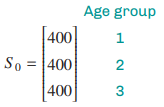 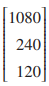 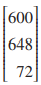 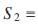 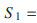 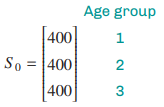 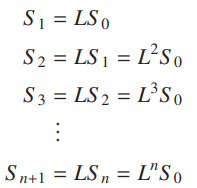 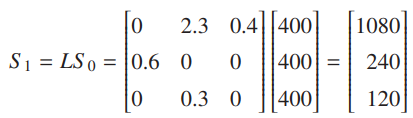 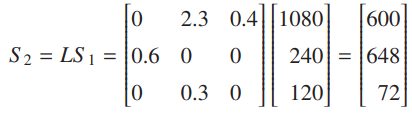 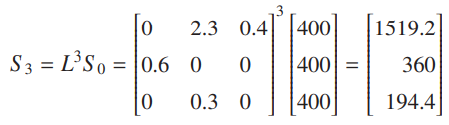 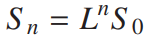 Population Change
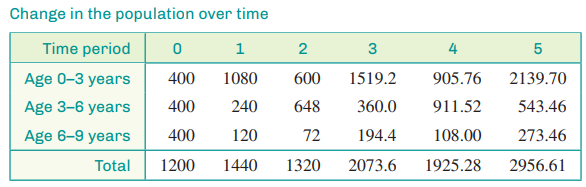 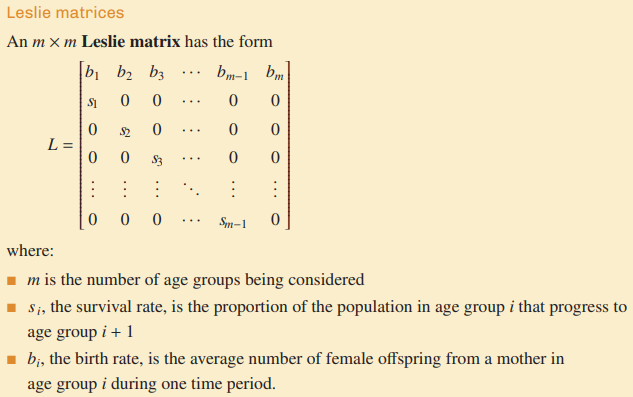 Leslie matrices
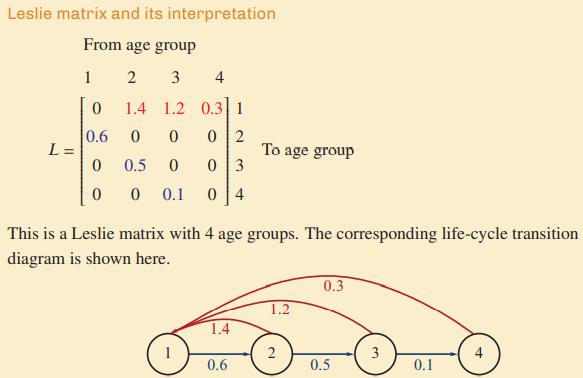 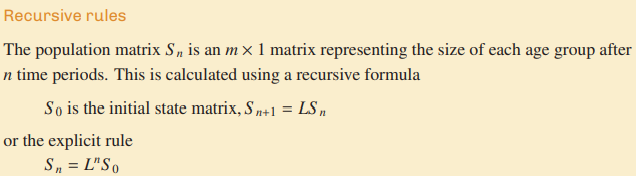 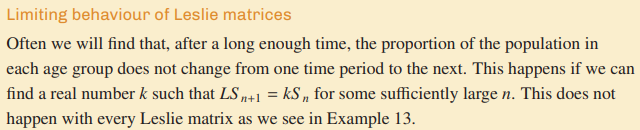 CAS Notes 7.9
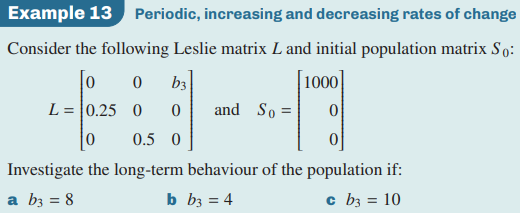 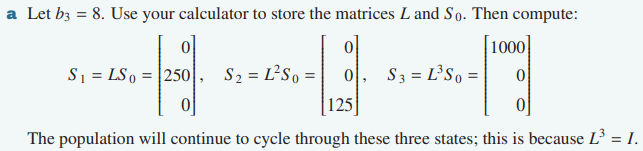 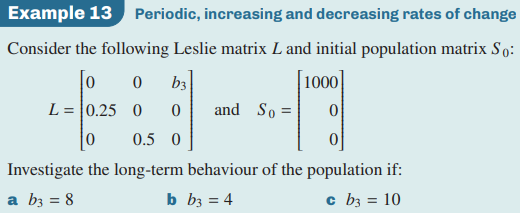 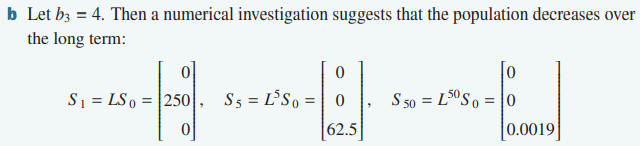 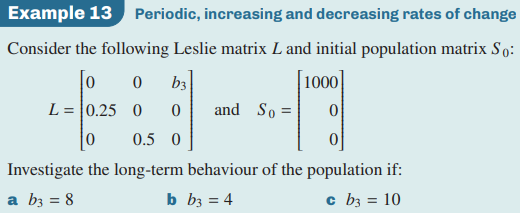 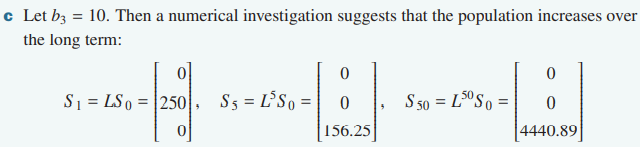 [Speaker Notes: https://www.youtube.com/watch?v=iR5E4iKCRe8
https://www.youtube.com/watch?v=Q1zbgd6xpGQ]